PROTOCÓLO TRASTORNOS MENTALES Y USO DE SUSTANCIAS PSICOACTIVAS
Espacio para título
PLAN DE INTERVENCIONES COLECTIVAS - GESTIÓN EN SALUD PÚBLICA
SECRETARÍA DE SALUD PÚBLICA
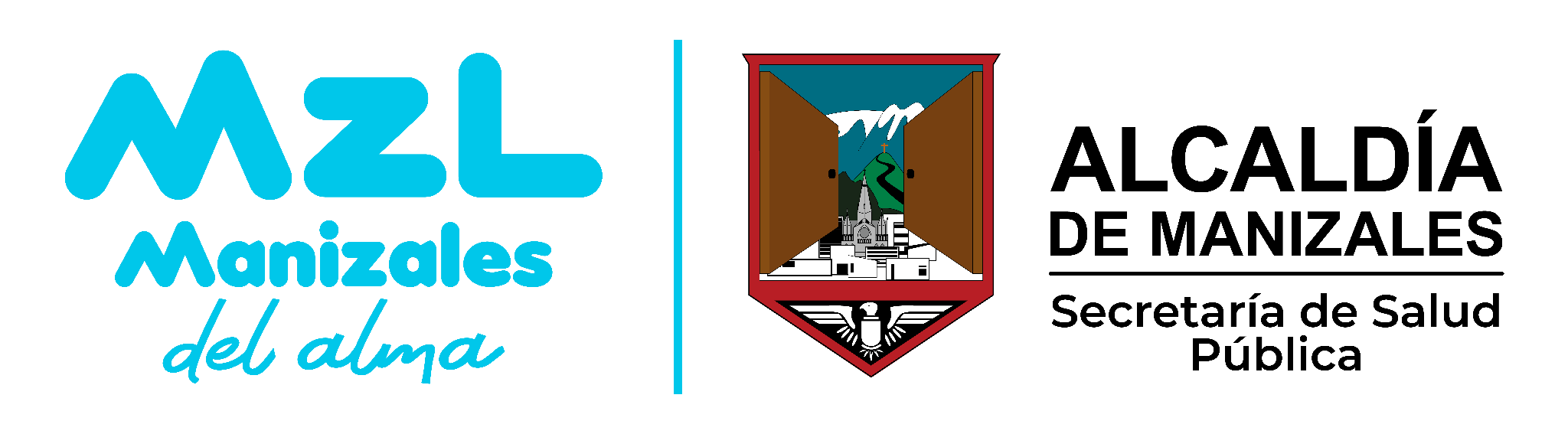 INTRODUCCIÓN
La Salud mental definida como un estado dinámico que se expresa en la vida cotidiana a través del comportamiento y la interacción, donde en gran medida de los recursos emocionales, cognitivos y mentales del individuo, los cuales se construyen durante el desarrollo individual, familiar y colectivo y por ende en los entornos de desarrollo del individuo. Bajo este contexto, la Estrategia CAPS, se convierte en una herramienta fundamental en la promoción y empoderamiento de la salud mental en la comunidad y el hogar, mediante el desarrollo de acciones orientadas a la promoción de la salud mental y la prevención y control de los problemas y trastornos mentales,  consumo de sustancias psicoactivas, así como la integración de rutas que permitan el acceso y cumplimiento del tratamiento y la rehabilitación.
DEFINICIONES
El procedimiento para la prevención e intervención de los trastornos mentales,  consumo de sustancias psicoactivas, conducta suicida, corresponde al esquema establecido por la Estrategia CAPS, para promover la salud y la gestión del riesgo, bajo las modalidades de prevención universal, selectiva e indicada.
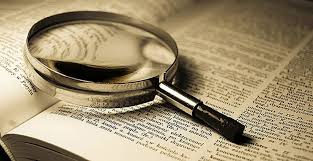 OBJETIVOS Y ÁMBITO DE APLICACIÓN
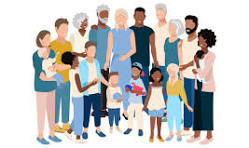 Objetivo General
Ámbito de Aplicación
Protocolo de aplicación por el Equipo básico de Salud de la Estrategia CAPS, en los entornos hogar y comunitario. 
Líder profesional: Psicología
Estandarizar el proceso de acompañamiento y el esquema de intervención a la población por parte de los equipos básicos en salud.
Población Diana
Comunidad y familias de los sectores priorizados por CAPS, sanas, con trastornos mentales y consumo de sustancias psicoactivas  o factores de riesgo para el mismo.
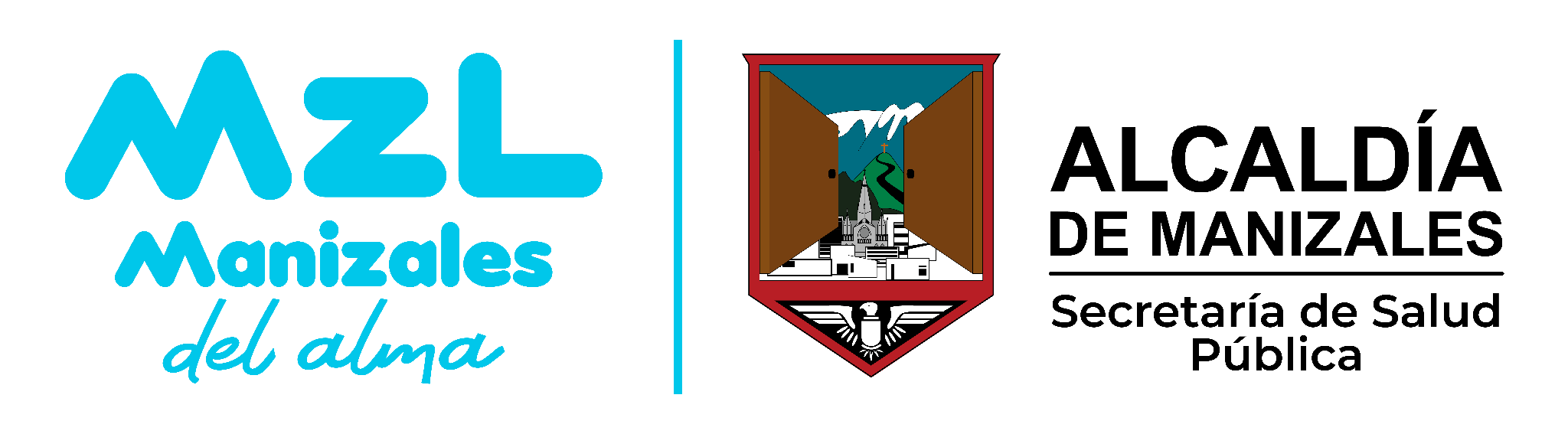 COMPONENTES
1
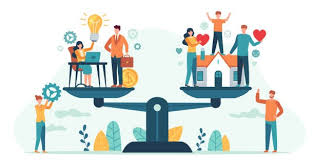 2
PARTICIPACIÓN SOCIAL, COMUNITARIA Y CIUDADANA - INTERSECTORIAL / TRANSECTORIAL
SERVICIOS DE SALUD
LINEA DE ACCIÓN-
1
CLASIFICACIÓN DELA POBLACIÓN / PREVENCIÓN
Promoción de la salud.
2
1
POBLACIÓN SANA - PREVENCIÓN UNIVERSAL
Gestión del riesgo
POBLACIÓN CON FACTORES DE RIESGO O SIGNOS Y SÍNTOMAS - PREVENCIÓN SELECTIVA
2
3
GRUPO POBLACIONAL CON EL EVENTO Y EVENTO CRÍTICOPREVENCIÓN INDICADA
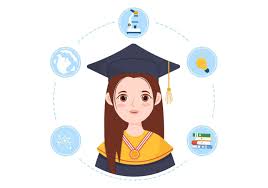 OBJETIVOS
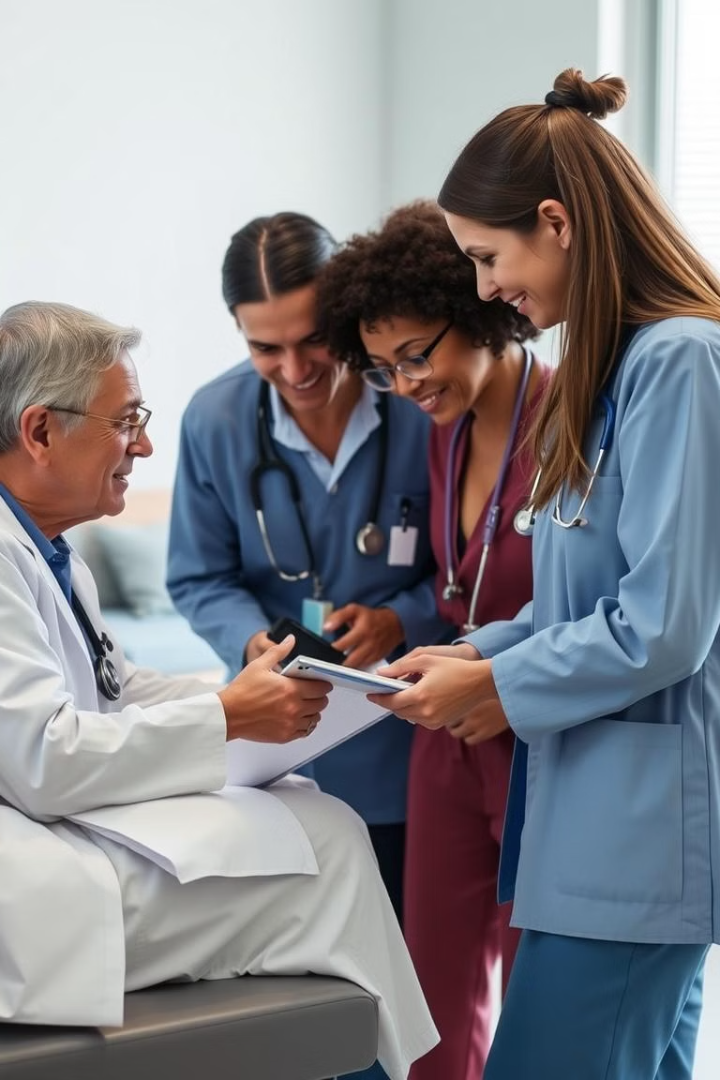 ACCIONES TRANSVERSALES Y RUTA DE ATENCIÓN
1
2
Dinamizar la Ruta
Remisión al Servicio
Remitir según hallazgos y Modelo CAPS al Equipo interdisciplinario de la Estrategia.
Remitir al servicio de salud, según hallazgos, utilizando el formato de remisión adecuado.
3
Monitoreo y Evaluación
Monitorear y evaluar la atención integral, efectuando seguimiento telefónico y reporte en el SI-CAPS.
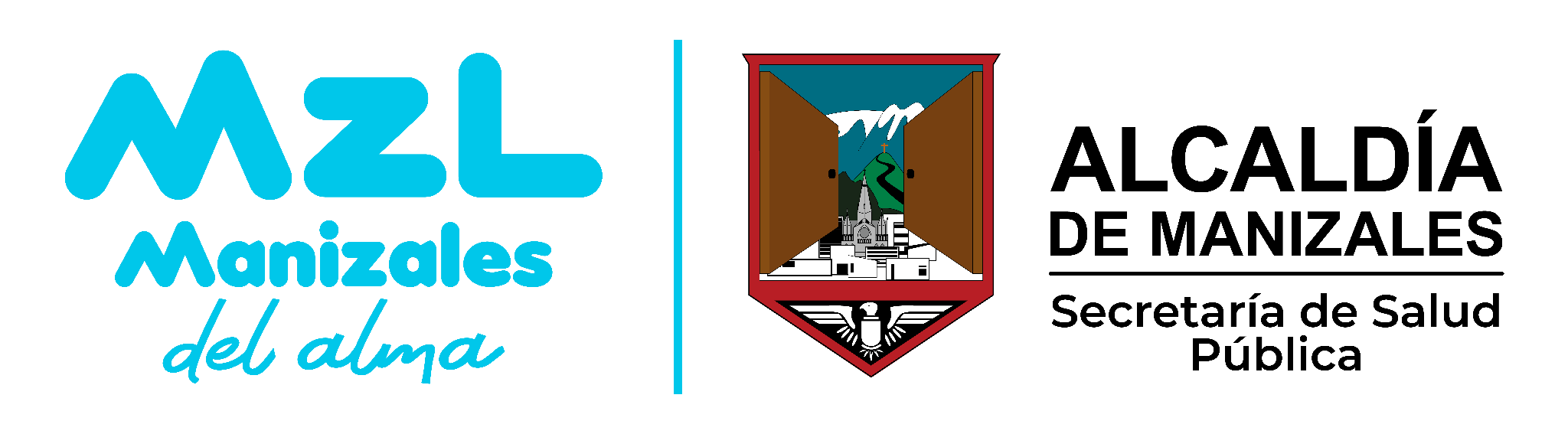 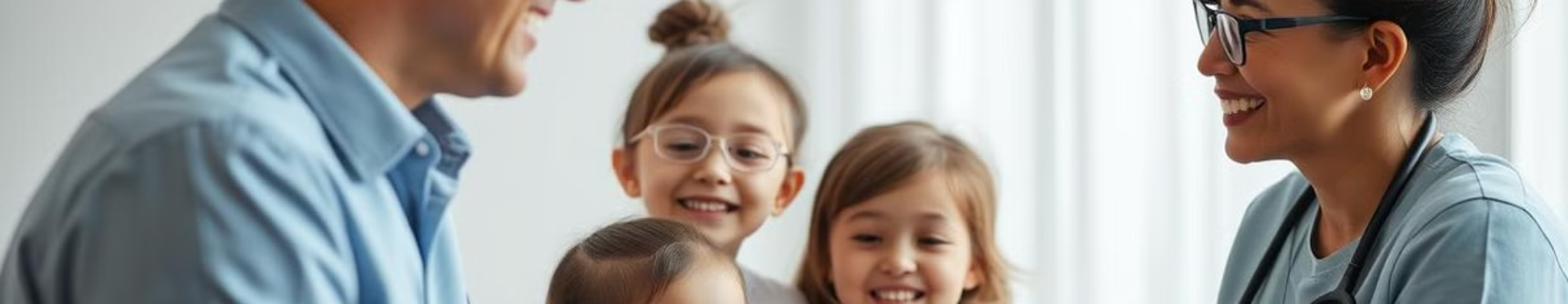 EMPODERAMIENTO Y CUIDADO FAMILIAR
Afiliación al Sistema
Plan de Cuidado
Cumplimiento de Acuerdos
Promover la afiliación al sistema de salud y educar en deberes y derechos en salud.
Establecer un plan de cuidado familiar, educando de acuerdo a las especificidades encontradas.
Verificar y evaluar el cumplimiento de los compromisos y acuerdos de la familia.
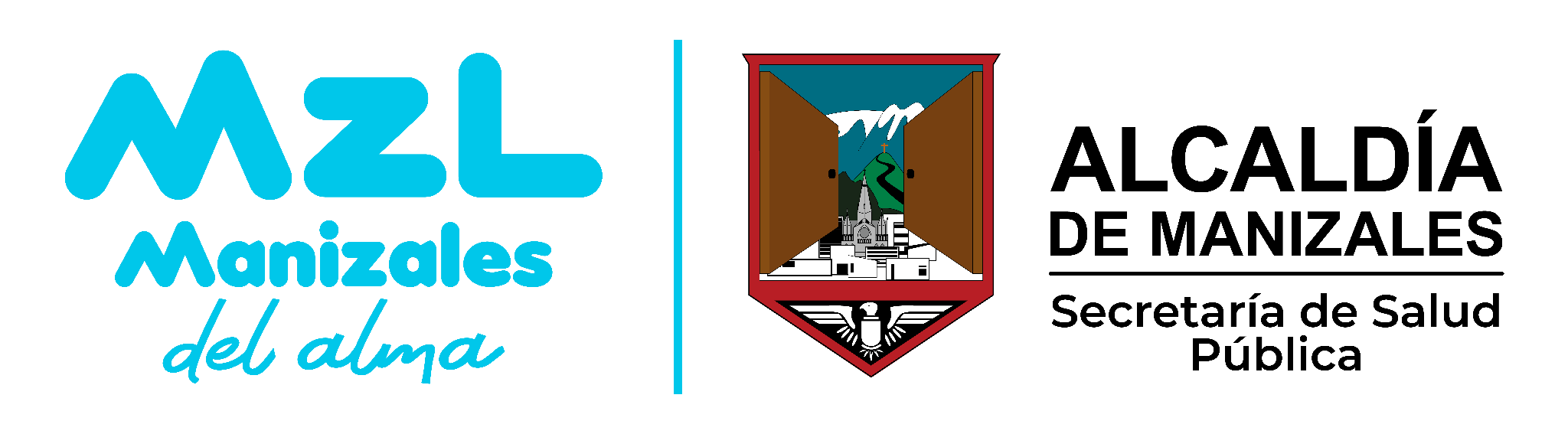 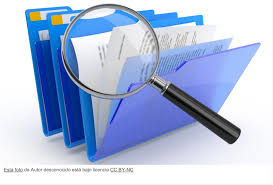 DOCUMENTOS ANEXOS
1. ABECÉ sobre la salud mental, sus trastornos y estigma
2. ABECÉ de la prevención y atención al consumo de sustancias psicoactivas. MSPS
3. Ruta Integral de atención en salud para la promoción y mantenimiento de la salud.
4. Procedimiento Educación para la Salud
5. Herramientas pedagógicas en prevención del consumo de sustancias psicoactivas y mitigación de su impacto, para líderes de organizaciones juveniles. MSPS 2103
6. Manual para la detección e intervención temprana del consumo de sustancias psicoactivas y problemas de salud mental en los servicios de salud amigables para adolescentes y jovenes.  MSPS. 2011
7. Nota. Prevención del suicidio. MSPS
8. Prevención del Suicidio. Un Instrumento para trabajadores de atención primaria en salud.
9. Estrategias de intervención en el ámbito familiar. Guía para promover la implicación y la participación de la familia en los programas preventivos. Grupo de Conductas Adictivas. Universidad de Oviedo. 2011
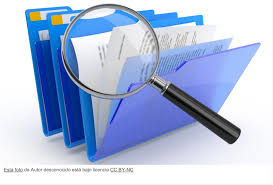 DOCUMENTOS ANEXOS
10. Intervención breve vinculada a ASSIST para el consumo riesgoso y nocivo de sustancias. Manual para uso en la atención primaria. OPS-OMS. 2011
11. Cartilla Educativa para pacientes y familias -TAB
12. Guía clínica trastorno bipolar en personas de 15 años y más. Minsal. Chile 2013
13. Manejo clínico de trastornos mentales en atención primaria de la salud.  Paraguay 2011
14. Folleto Depresión. MSPS
15. El Consumo de sustancias psicoactivas, un asunto de todos. MSPS.
16. Guía clínica para el manejo de la ansiedad.
17. ABECÉ RBC en Salud Mental. MSPS. 2016
18. Formatos estrategia CAPS
19. Documentos enunciados en la bibliografía
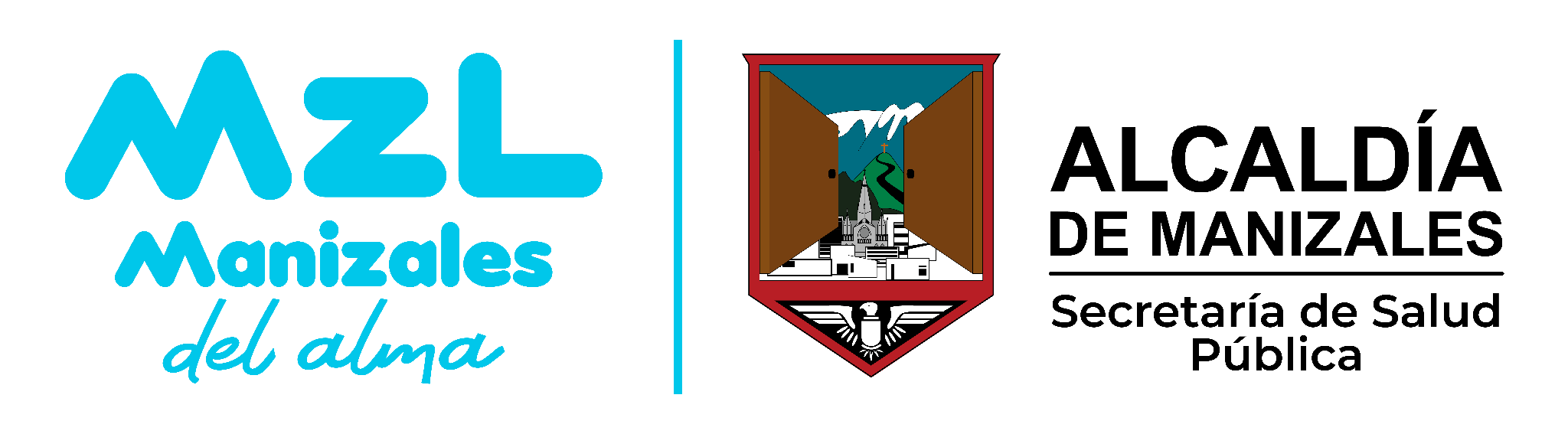